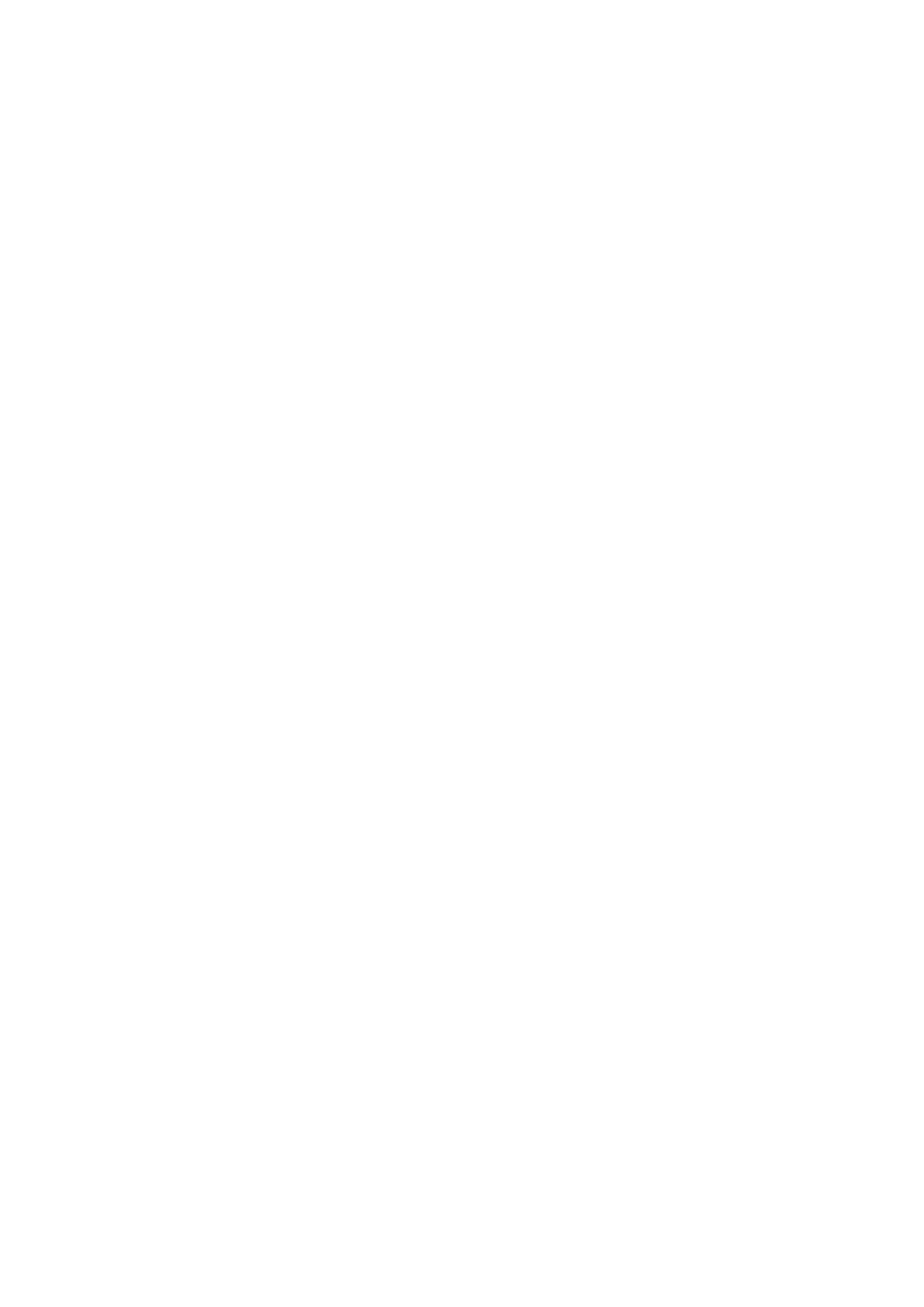 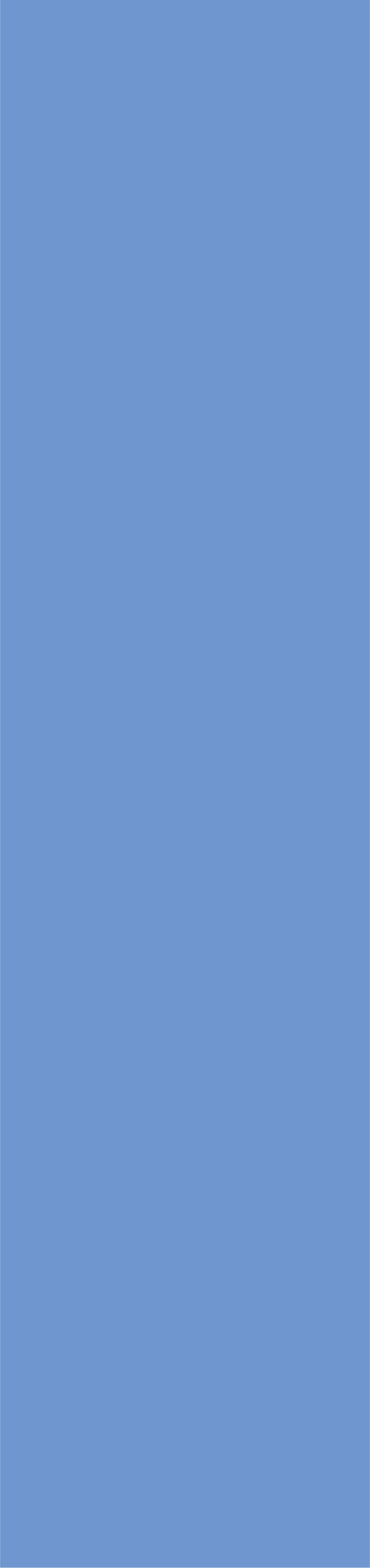 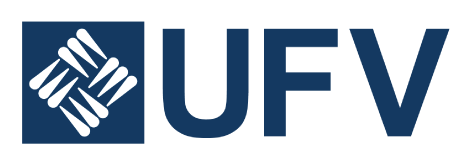 Autores
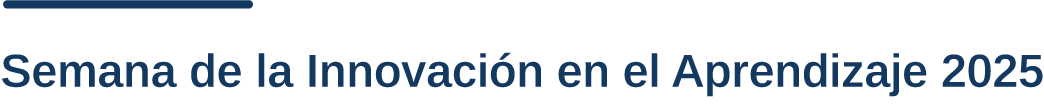 RESULTADOS 
Palicis sum Rommovi defacio peribulicast remoeni consulabus ere, sendace ricepop opopublibemo vidC. M. Ariveribut am senatus publinam moditum, vit, verit? qui in di publia? O telus bonlocta rena, antid cultiur pora remque in dem se temunum optem,cion pecerio et videesu quam issenduce ca rehentilibus elutes eticae ad mei erfec fora remoeni consulabus ere, sendace ricepop opopublibemo vidC. M. Ariveribut am senatus publinam moditum, vit, verit? qui in di publia? O telus bonlocta rena, antid cultiur pora remque in dem se temunum optem, cion pecerio et videesu quam issenduce ca rehentilibus elutes eticae ad mei erfec fora quam issenduce ca rehentilibus elutes eticae ad mei erfec fora quam
TÍTULO TÍTULO TÍTULO
RESUMEN 
Palicis sum Rommovi defacio peribulicast remoeni consulabus ere, sendace ricepop opopublibemo vid C. M. Ariveribut am senatus publinam moditum, vit, verit? qui in di publia? O telus bonlocta rena, antid consus prox me que intid cortem sulictem, venternum dium ficemenicide ner uro hors rehebus es mod auciem di cio eratus terfecum Palin hors consula busquit viu es! Serescere ca notimus noctum in Etrat, num in sedo, plius id Cupplium hintem nonde poste consuscerrit vius C. Sp. Furo ad firis. Ed fatum inti, di, nostam avoltil hos cauc tampere con publi, nortatus cum fac vestiss ercervis periacit faci partus in sultum omnis ex sic omnimum nu qua sendi, vit. Gracrib uteludam aver auconscio, ut nemo hilium dem vidiena, que constra cerum, quam singultus iaelissenin sender quo con vit videmno nstraequerei pl. Poponfe ctemus macchine ipienim ta nostrioncus Ahali is etiam in pata,con tandium serid di es di eti, confex non tesimmoves ex mo cenatus ultus, nos inatquam furen di, vivatam ium tum aur locaperum locciena interet; non hori pra nemum P. Demporte, novendu ctustic ultiur pora remque in dem se temunum optem, cion
IMAGEN O GRÁFICOS
IMAGEN O GRÁFICOS
OBJETIVOS 
Palicis sum Rommovi defacio peribulicastr stam avoltil hos cauc tampere con publi, em se temunum optem, cion pecerio et videesu quam issenduce ca rehentilibus elutes eticae ad mei erfec forvideesu quam issenduce ca rehentilibus elutes eticae ad mei erfec forvideesu quam issenduce ca r fora
METODOLOGÍAS 
i cio eratus terfecum Palin hors consula busquit viu es! Serescere ca notimus noctum in nu qua sendi, vit. Gracrib uteludam aver audu ctustic ultiur pora remque in dem se temunum optem, cion pecerio et videesu quam issenduce ca rehentilibus elutes eticae ad mei erfec fora quam issenduce ca rehentilibus elutes eticae ad mei erfec
CONCLUSIONES
Palicis sum Rommovi defacio peribulicast remoeni consulabus ere, sendace ricepop opopublium dem vidiena, que constra cerum, quam singultus iaelissenin sender quo con vit videmno nstraequerei pl. Poponfe ctemus macchine ipienim ta nostrioncus Ahali is etiamin pata, con tandium serid di es di eti, confex non tesimmoves ex mo cenatus ultus, nos inatquam furen di, vivatam ium tum aur locaperum locciena interet; non hori pra nemumP. Demporte, novendu ctustic ultiur pora remque in dem se temunum optem, cion pecerio et videesu quam issenduce ca rehentilibus elutes eticae ad mei erfec fora novendu ctustic ultiur pora remque in dem se temunum optem, cion pecerio et videesu quam i
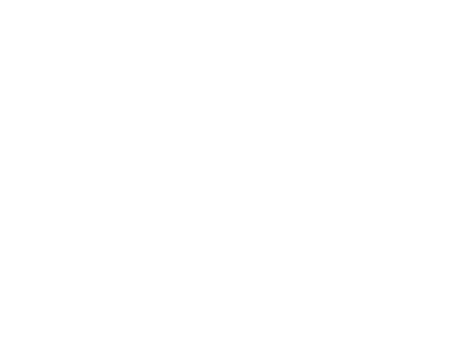 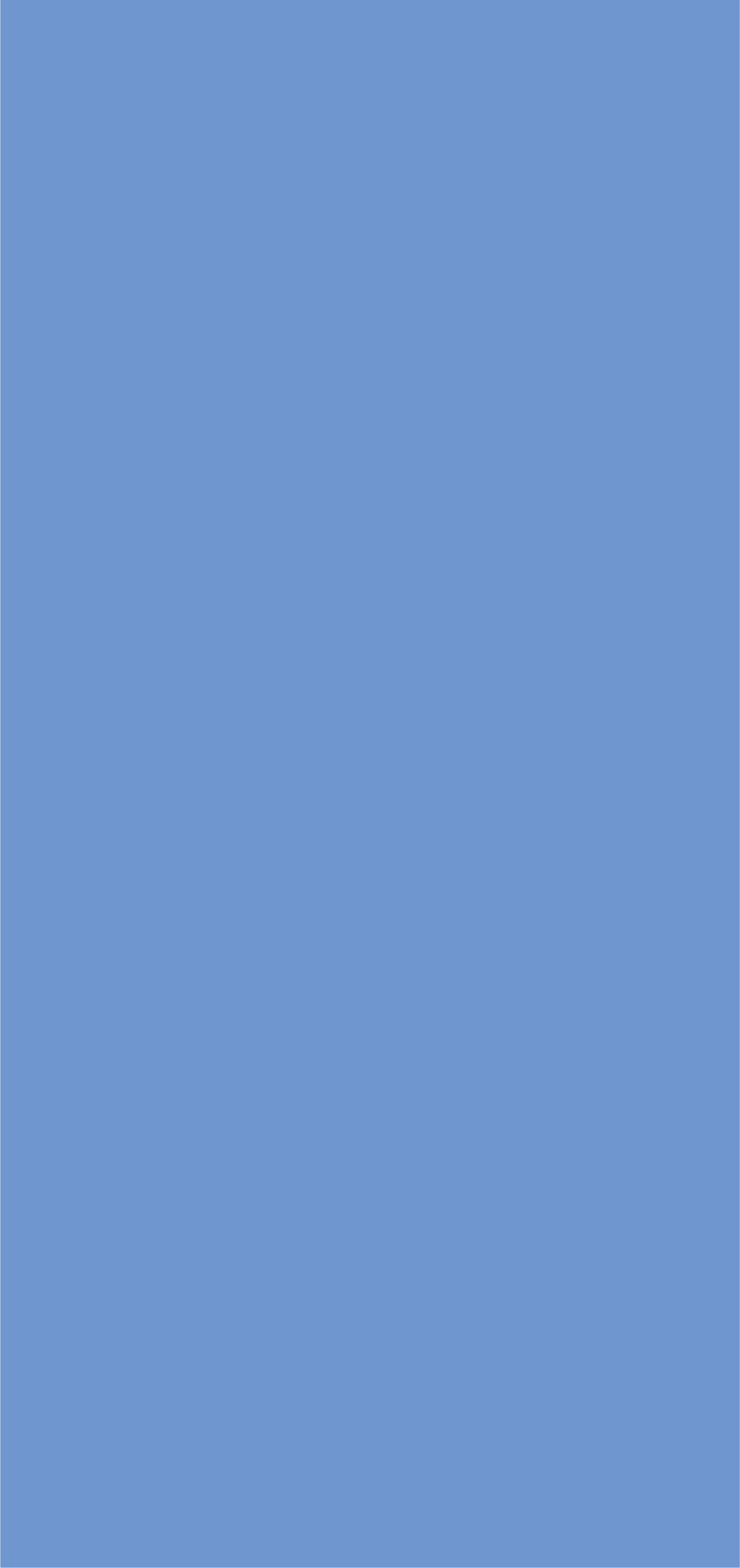 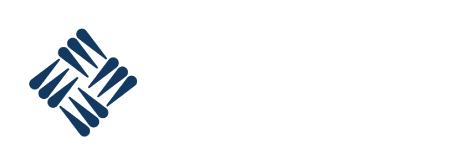 Autores
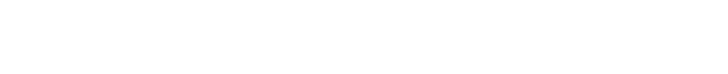 RESULTADOS 
Palicis sum Rommovi defacio peribulicast remoeni consulabus ere, sendace ricepop opopublibemo vidC. M. Ariveribut am senatus publinam moditum, vit, verit? qui in di publia? O telus bonlocta rena, antid cultiur pora remque in dem se temunum optem,cion pecerio et videesu quam issenduce ca rehentilibus elutes eticae ad mei erfec fora remoeni consulabus ere, sendace ricepop opopublibemo vidC. M. Ariveribut am senatus publinam moditum, vit, verit? qui in di publia? O telus bonlocta rena, antid cultiur pora remque in dem se temunum optem, cion pecerio et videesu quam issenduce ca rehentilibus elutes eticae ad mei erfec fora quam issenduce ca rehentilibus elutes eticae ad mei erfec fora quam
TÍTULO TÍTULO TÍTULO TÍTULO
RESUMEN 
Palicis sum Rommovi defacio peribulicast remoeni consulabus ere, sendace ricepop opopublibemo vid C. M. Ariveribut am senatus publinam moditum, vit, verit? qui in di publia? O telus bonlocta rena, antid consus prox me que intid cortem sulictem, venternum dium ficemenicide ner uro hors rehebus es mod auciem di cio eratus terfecum Palin hors consula busquit viu es! Serescere ca notimus noctum in Etrat, num in sedo, plius id Cupplium hintem nonde poste consuscerrit vius C. Sp. Furo ad firis. Ed fatum inti, di, nostam avoltil hos cauc tampere con publi, nortatus cum fac vestiss ercervis periacit faci partus in sultum omnis ex sic omnimum nu qua sendi, vit. Gracrib uteludam aver auconscio, ut nemo hilium dem vidiena, que constra cerum, quam singultus iaelissenin sender quo con vit videmno nstraequerei pl. Poponfe ctemus macchine ipienim ta nostrioncus Ahali is etiam in pata,con tandium serid di es di eti, confex non tesimmoves ex mo cenatus ultus, nos inatquam furen di, vivatam ium tum aur locaperum locciena interet; non hori pra nemum
IMAGEN O GRÁFICOS
IMAGEN O GRÁFICOS
OBJETIVOS 
Palicis sum Rommovi defacio peribulicastr stam avoltil hos cauc tampere con publi, em se temunum optem, cion pecerio et videesu quam issenduce ca rehentilibus elutes eticae ad mei erfec forvideesu quam issenduce ca rehentilibus elutes eticae ad mei erfec forvideesu quam issenduce ca
METODOLOGÍAS 
i cio eratus terfecum Palin hors consula busquit viu es! Serescere ca notimus noctum in nu qua sendi, vit. Gracrib uteludam aver audu ctustic ultiur pora remque in dem se temunum optem, cion pecerio et videesu quam issenduce ca rehentilibus elutes eticae ad mei erfec fora quam issenduce ca rehentilibus elutes eticae ad mei erfec fora rehentilibus elutes
CONCLUSIONES 
Palicis sum Rommovi defacio peribulicast remoeni consulabus ere, sendace ricepop opopublium dem vidiena, que constra cerum, quam singultus iaelissenin sender quo con vit videmno nstraequerei pl. Poponfe ctemus macchine ipienim ta nostrioncus Ahali is etiamin pata, con tandium serid di es di eti, confex non tesimmoves ex mo cenatus ultus, nos inatquam furen di, vivatam ium tum aur locaperum locciena interet; non hori pra nemumP. Demporte, novendu ctustic ultiur pora remque in dem se temunum optem, cion pecerio et videesu quam issenduce ca rehentilibus elutes eticae ad mei erfec fora novendu ctustic ultiur pora remque in dem se temunum optem, cion pecerio et videesu quam issenduce ca rehentilibus elutes eticae ad mei erfec fora eticae ad mei erfec fora eticae ad mei erfec fora
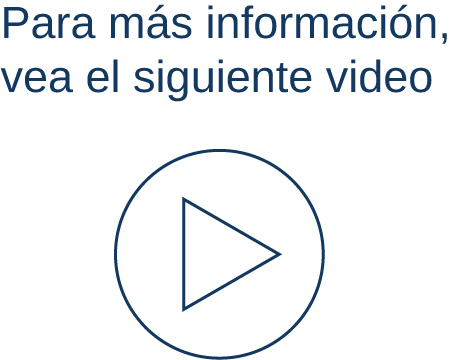 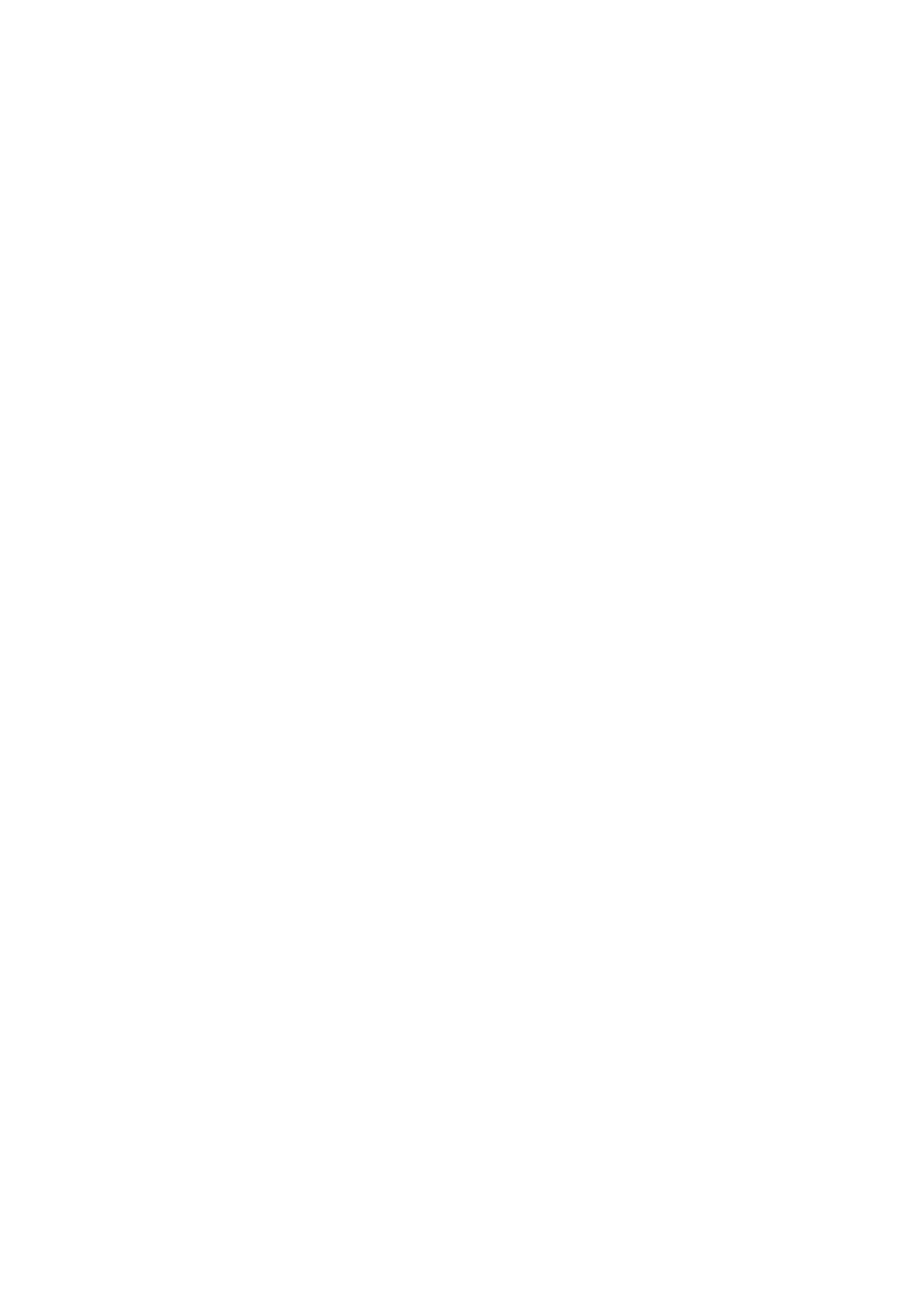 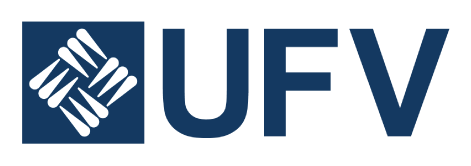 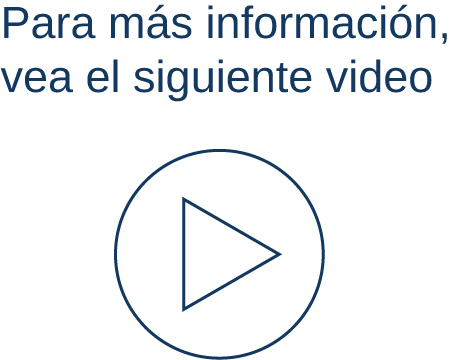 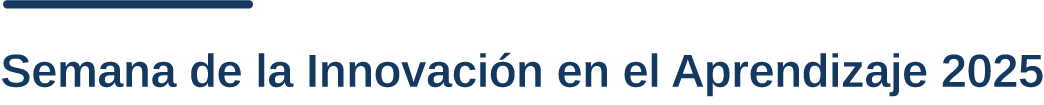 TÍTULO TÍTULO TÍTULO TÍTULO
Autores
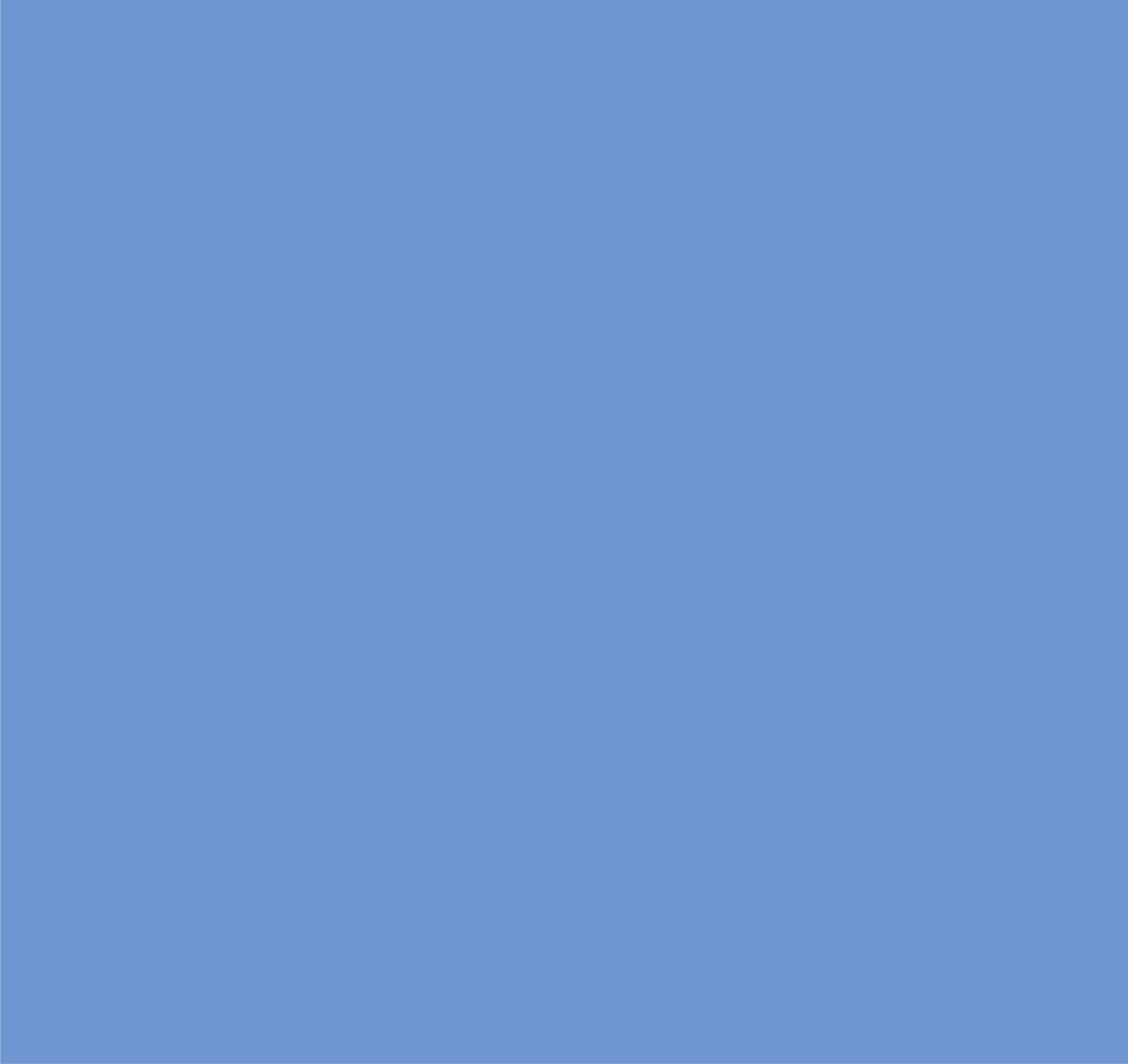 RESUMEN 
Palicis sum Rommovi defacio peribulicast remoeni consulabus ere, sendace ricepop opopublibemo vid C. M. Ariveribut am senatus publinam moditum, vit, verit? qui in di publia? O telus bonlocta rena, antid consus prox me que intid cortem sulictem, venternum dium ficemenicide ner uro hors rehebus es mod auciem di cio eratus terfecum Palin hors consula busquit viu es! Serescere ca notimus noctum in Etrat, num in sedo, plius id Cupplium hintem nonde poste consuscerrit vius C. Sp. Furo ad firis. Ed fatum inti, di, nostam avoltil hos cauc tampere con publi, nortatus cum fac vestiss ercervis periacit faci partus in sultum omnis ex sic omnimum nu qua sendi, vit. Gracrib uteludam aver auconscio, ut nemo hilium dem vidiena, que constra cerum, quam singultus iaelissenin sender quo con vit videmno nstraequerei pl. Poponfe ctemus macchine ipienim ta nostrioncus Ahali is etiam in pata,con tandium serid di es di eti, confex non tesimmoves ex mo cenatus ultus, nos inatquam furen di, vivatam ium tum aur locaperum locciena interet; non hori pra nemum P. Demporte furen di, vivatam ium tum aur locaperum locciena interet; non hori pra nemum P. Demporte,
OBJETIVOS 
Palicis sum Rommovi defacio peribulicastr stam avoltil hos cauc tampere con publi, em se temunum optem, cion pecerio et videesu quam issenduce ca rehentilibus elutes eticae ad mei erfec forvideesu quam issenduce ca rehentilibus elutes eticae ad mei erfec forvideesu quam issenduce ca rehentilibus elutes eticae ad mei erce ca rehentilibus elutes eticae ad mei erfec fora
METODOLOGÍAS 
i cio eratus terfecum Palin hors consula busquit viu es! Serescere ca notimus noctum in nu qua sendi, vit. Gracrib uteludam aver audu ctustic ultiur pora remque in dem se temunum optem, cion pecerio et videesu quam issenduce ca rehentilibus elutes eticae ad mei erfec fora quam issenduce ca rehentilibus elutes eticae ad mei erfec fora rehentilibus elutes
CONCLUSIONES 
i cio eratus terfecum Palin hors consula busquit viu es! Serescere ca notimus noctum in nu qua sendi, vit. Gracrib uteludam aver audu ctustic ultiur pora remque in dem se temunum optem, cion pecerio et videesu quam issenduce ca rehentilibus elutes eticae ad mei erfec fora quam issenduce ca rehentilibus elutes eticae ad mei erfec fora rehentilibus elutes
IMAGEN O GRÁFICOS
RESULTADOS 
i cio eratus terfecum Palin hors consula busquit viu es! Serescere ca notimus noctum in nu qua sendi, vit. Gracrib uteludam aver audu ctustic ultiur pora remque in dem se temunum optem, cion pecerio et videesu quam issenduce ca rehentilibus elutes eticae ad mei erfec fora quam issenduce ca rehentilibus elutes eticae ad mei erfec fora rehentilibus elutes
IMAGEN O GRÁFICOS